Conclusion
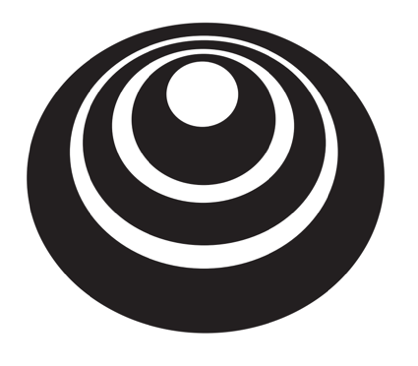 Summary and thank you
deeplearning.ai
Specialization outline
1. Neural Networks and Deep Learning
2. Improving Deep Neural Networks: Hyperparameter  
    tuning, Regularization and Optimization
3. Structuring Machine Learning Projects
4. Convolutional Neural Networks
5. Sequence Models
Deep learning is a super power
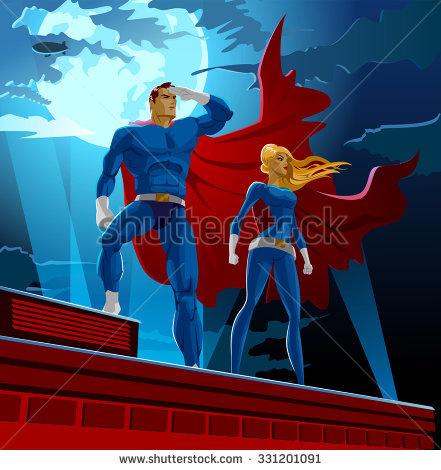 Please buy this from shutterstock and replace in final video.
Thank you.
-Andrew Ng